Ramazan ve Dua
Salim SELVİ
Zürich Nord Mimar Sinan Camii
Dua Nedir ?
Dua kelimesi, sözlükte “çağırmak, istemek, yardım talep etmek” anlamına gelmektedir. 
Dinî bir terim olarak ise dua, Allah’ın yüceliği karşısında kulun aczini itiraf etmesi, sevgi ve ta’zîm duyguları içinde lütuf ve yardımını dilemesidir. 
	Başka bir deyişle kulun bütün benliğiyle yüce yaratana yönelerek ondan istek ve dilekte bulunmasıdır.
DUANIN ÖNEMİ
Bütün yaratıkların tabiatında Allah’a doğru bir yöneliş vardır. Birçok ayette canlı ve cansız bütün varlıkların Allah’ı andığı açıkça vurgulanmaktadır. Bu ayetlerin birinde şöyle denilmektedir:
تُسَبِّحُ لَهُ السَّموَاتُ السَّبْعُ وَالْاَرْضُ وَمَنْ فيهِنَّ وَاِنْ مِنْ شَىْءٍ اِلَّا يُسَبِّحُ بِحَمْدِه وَلكِنْ لَا تَفْقَهُونَ تَسْبيحَهُمْ اِنَّهُ كَانَ حَليمًا غَفُورًا
“Yedi gök, yer ve bunların içinde bulunanlar Allah’ı tespih ederler. Her şey O’nu hamd ile tespih eder. Ancak, siz onların tespihlerini anlamazsınız. O, halîm’dir (hemen cezalandırmaz, mühlet verir), çok bağışlayandır.” (İsra, 17/44)
DUANIN ÖNEMİ
Varlıklar arasında en mükemmeli olan insan, özü itibariyle yaratıcısına ulaşma, ona sığınma ve onu tanıma arayışı içinde yaratılmıştır. 
Bu sebeple insan, tarihinin hiçbir döneminde duadan uzak kalmamıştır.
وَإِذَا سَأَلَكَ عِبَادِي عَنِّي فَإِنِّي قَرِيبٌ أُجِيبُ دَعْوَةَ الدَّاعِ إِذَا دَعَانِ فَلْيَسْتَجِيبُواْ لِي وَلْيُؤْمِنُواْ بِي لَعَلَّهُمْ يَرْشُدُونَ
(Habîbim, yâ Muhammed!) Kullarım sana, beni sorduğunda (söyle onlara): Ben onlara çok yakınım. Bana dua ettiği vakit dua edenin dileğine karşılık veririm. O halde (kullarım da) benim davetime uysunlar ve bana inansınlar ki doğru yolu bulalar.    (Bakara, 186)
Dua, kulluk makamlarının en önemlisidir.
Bir ayette, قُلْ مَا يَعْبَؤُا بِكُمْ رَبّى لَوْلَا دُعَاؤُكُمْ 
Ey Muhammed!) De ki: “Duanız olmasa Rabbim size ne diye değer versin! ..."     			(Furkân, 25/77)
Dua, kul ile Rabbi arasında irtibatı sağlayan bir ibadettir. 
Hz. Peygamber,“ الدُّعاءُ مُخُّ العِبادةِ”   “                			Dua ibadetin özüdür”
Hz. Fahri Kainat Efendimiz (s.a.s.) bir hadislerinde şöyle buyurmaktadır.
مَا عَلى الأَرْضِ مُسْلِمٌ يَدْعُو اللَّه تَعالى بِدَعْوَةٍ إِلاَّ آتَاهُ اللَّه إِيَّاهَا أَوْ صَرَف عنْهُ مِنَ السُّوءِ مِثْلَهَا . ما لَم يدْعُ بإِثْم ، أَوْ قَطِيعَةِ رحِمٍ » فَقَالَ رَجُلٌ مِنَ القَوْمِ : إِذاً نُكْثِرُ . قَالَ :  اللَّه أَكْثَرُ
“Yeryüzünde bir müslüman Allah’tan bir şey dilerse, günah bir şeyi istemediği veya akrabası ile ilgisini kesmeyi arzu etmediği sürece Allah onun dileğini mutlaka yerine getirir veya ona vereceği şey kadar bir kötülüğü kendisinden giderir.”
Orada bulunanlardan biri:
- O takdirde biz Allah’tan çok şey isteriz, deyince,
- Resûl-i Ekrem sallallahu aleyhi ve sellem:
- “Allah’ın lutfu dilediğiniz şeylerden daha çoktur”
Rahmet Peygamberi (s.a.s.). “Acele edip, dua ettim kabul olunmadı, demedikçe dualarınız kabul olunur.” 
Efendimiz bu hadisi Ashabına aktardığı zaman,  Yâ Resûlallah! Acele etmek ne demektir? diye sorulunca Efendimiz şöyle buyurmuştur:  “Nice defalar hep dua ettim de Rabbimin duamı kabul buyurduğunu gördüğüm yok, der. Duasının hemen kabul edilmemesi  sebebiyle bıkar  ve duayı bırakır.” Müslim, Zikir, 90-91, Müslim, Zikir, 92
Dua Nasıl Olmalı ?
Kerimde Yüce Allah (c.c.) bize şöyle bir emir vermektedir.
فَاعْلَمْ أَنَّهُ لَا إِلَهَ إِلَّا اللَّهُ وَاسْتَغْفِرْ لِذَنبِكَ وَلِلْمُؤْمِنِينَ وَالْمُؤْمِنَاتِ وَاللَّهُ يَعْلَمُ مُتَقَلَّبَكُمْ وَمَثْوَاكُمْ 
“Bil ki Allah’tan başka hiçbir ilâh yoktur. Hem kendinin, hem de inanmış erkek ve kadınların günahlarının bağışlanmasını dile! Allah gezip dolaştığınız yeri de, içinde kalacağınız yeri de bilir.” 
Muhammed sûresi (47), 19
Nasıl Dua Etmeli ?
Duanın kabul edilmesinin vesileleri olarak, diğer inanan kardeşlerimizi de duaya dâhil etmek olduğunu hadislerden şöyle öğreniyoruz.
دَعْوةُ المرءِ المُسْلِمِ لأَخيهِ بِظَهْرِ الغَيْبِ مُسْتَجَابةٌ ، عِنْد رأْسِهِ ملَكٌ مُوكَّلٌ كلَّمَا دعا لأَخِيهِ بخيرٍ قَال المَلَكُ المُوكَّلُ بِهِ : آمِينَ ، ولَكَ بمِثْلٍ » رواه مسلم .
 “Bir müslümanın, yanında bulunmayan din kardeşine yapacağı dua kabul olunur. Bir kimse din kardeşine hayır dua ettikçe, yanında bulunan görevli bir melek ona, ‘duan kabul olsun, aynı şeyler sana da verilsin’ diye dua eder.”(Riyazü’s-Salihin, Hadis No: 1498)
Nasıl Dua Etmeli ?
Dua ederken dikkat etmemiz gereken durumlardan birisi Kur’an-ı Kerimde bizlere şöyle aktarılmaktadır. 
ادْعُواْ رَبَّكُمْ تَضَرُّعاوَخُفْيَةً إِنَّهُ لاَ يُحِبُّ الْمُعْتَدِينَ
“Rabbinize yalvara yakara ve sessizce dua edin. Çünkü O haddi aşanları sevmez.”(Araf, 7/55)
Nasıl Dua Etmeli ?
Dua etmekte tevazu vardır. 
Dua etmemekte ise böbürlenme vardır. 
Dua eden kul olduğunun, yaratıldığının farkındadır. Bir ayette şöyle buyrulmaktadır.
وَقَالَ رَبُّكُمُ ادْعُونِي أَسْتَجِبْ لَكُمْ إِنَّ الَّذِينَ يَسْتَكْبِرُونَ عَنْ عِبَادَتِي سَيَدْخُلُونَ جَهَنَّمَ دَاخِرِينَ
“Rabbiniz dedi ki: "Bana dua edin, size icabet edeyim. Doğrusu Bana ibadet etmekten büyüklenen (müstekbir)ler; cehenneme boyun bükmüş kimseler olarak gireceklerdir.”           Gafir, 40/60
Nasıl Dua Etmeli ?
Hadis-i Şerif şöyledir.
لا تَدعُوا عَلى أَنْفُسِكُم ، وَلا تدْعُوا عَلى أَولادِكُم ، ولا تَدْعُوا على أَمْوَالِكُم ، لا تُوافِقُوا مِنَ اللَّهِ ساعة يُسأَلُ فِيهَا عَطاءً ، فيَسْتَجيبَ لَكُم » رواه مسلم .
“ “Kendinize beddua etmeyiniz; çocuklarınıza beddua etmeyiniz; mallarınıza da beddua etmeyiniz. Dileklerin kabul edildiği zamana denk gelir de Allah bedduanızı kabul ediverir.”
 Riyazü’s-Salihin, Hadis No: 1500
Duada Zaman
Dua, her zaman ve her yerde yapılabilir. Bununla birlikte mübarek yer ve zamanlarda yapılan duanın kabule daha yakın olduğu hadislerde ifade edilmiştir. 
Arefe gün ve gecesinin, Ramazan ayının, Cuma gün ve gecesinin, seher vaktinin kıymetli zamanlar olduğu hadis-i şeriflerde belirtilmiştir. Peygamberimiz (a.s.)
إنَّ في اللَّيْلِ سَاعَةً َ يُوَافِقُهَا رَجُلٌ مُسْلمٌ يَسْألُ اللّهَ خَيْراً مِنْ أمْرِ الدُّنْيَا أوِ اﻵخِرَةِ إَّﻻ أعْطَاهُ إيَّاهُ، وذلِكَ كُلَّ لَيْلَة
“Gecede bir an vardır ki, kişi ona rastlar da dünya ve ahiret için bir şey dilerse şüphesiz Allah dileğini yerine getirir. Bu an her gecede vardır”1
[1] Müslim, Salâtü’l- Müsâfirîn, 23,  I, 521.
Duada Zaman
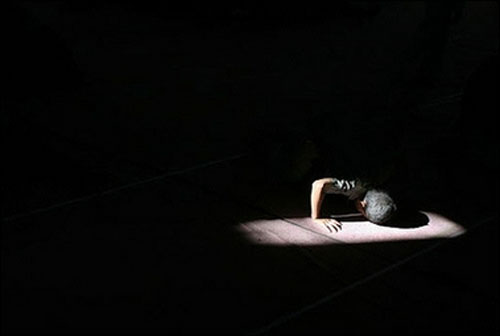 Duada Zaman ve Mekan
Kabe’de, Arafat’ta, Müzdelife’de, Mina’da ve Mescid-i Nebi’de yapılan duaların da başka yerlerde yapılan dualardan daha kıymetli olduğu hadislerde vurgulanmıştır.
Secde hali de duanın daha makbul olduğu anlardandır. 
Bir hadis-i şerifte:
                       “Kulun Rabbine en yakın olduğu an, secdede bulunduğu andır. O halde secde halinde bolca dua ediniz”
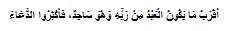 DUANIN KARŞILIĞI VE TESİRİ
Dua bir ibadet olduğu için onun esas karşılığı ahirette verilecektir. 
مَا مِنْ رَجُلٍ يَدْعُو اللّهَ تَعالى إَّﻻ اسْتَجَابَ لَهُ، فإمَّا أنْ يُعَجِّلَ لَهُ في الدُّنْيَا، وَإمَّا أنْ يَدَّخِرَ لَهُ في اﻵخِرَةِ، وَإمَّا أنْ يُكَفِّرَ عَنْهُ مِنْ ذُنُوبِهِ بِقَدْرِ مَا دَعَا، مَالَمْ يَدْعُ بِإثْمٍ، أوْ قَطِيعَةِ رَحِمٍ، أوْ يَسْتَعْجِلْ.
 “Allah'a dua eden herkese Allah icâbet eder. Bu icâbet, ya dünyada peşin olur, ya da ahirete saklanır, yahut da dua ettiği miktarca günahından hafifletilmek sûretiyle olur, yeter ki günah talep etmemiş veya sıla-ı rahmin kopmasını istememiş olsun, ya da acele etmemiş olsun.”
Tirmizî, Da'avât 133 , No: 3604. V,582.
Dua, kişiye psikolojik bakımdan bir rahatlık, huzur ve mutluluk verir
Ahlaki arınma ve yücelmeye, duyarlı bir vicdan ve sağ duyunun gelişmesine yol açar. Hz. Peygamber,
   اللَّهُمَّ نَقِّنِى مِنْ خَطَايَاىَ كَمَا يُنَقَّى الثَّوْبُ اﻷبْيَضُ مِنَ الدَّنَسِ. اللَّهمَّ اغْسِلْنِى مِنْ خَطَايَاىَ بِالْمَاءِ وَالثَّلْجِ وَالْبَرَدِ  
“Allah’ım! beyaz elbiseyi kirden temizlediğin gibi kalbimi günahlardan arındır, hatalarımı kar ve dolu suyuyla temizle.”1
1- İbn Mâce, Dua, 3. II,1262.
DUA
Dua rahmet hazinelerini açan bir anahtar, tükenmez bir güç kaynağı, insanı kulluğun en üst mertebelerine ulaştıran bir vesiledir.
SADECE ALLAH’A DUA
Kur’an’da duanın sadece Allah’a yöneltilmesi önemle vurgulanmıştır. 
لَهُ دَعْوَةُ الْحَقِّ وَالَّذينَ يَدْعُونَ مِنْ دُونِه لَا يَسْتَجيبُونَ لَهُمْ بِشَىْءٍ  اِلَّا كَبَاسِطِ كَفَّيْهِ اِلَى الْمَاءِ لِيَبْلُغَ فَاهُ وَمَا هُوَ بِبَالِغِه وَمَا دُعَاءُ الْكَافِرينَ اِلَّا فى ضَلَالٍ
 “Gerçek dua ancak O’nadır. Ondan başka yalvardıkları ise onların isteklerine ancak, ağzına ulaşmayacağı halde, ulaşsın diye avuçlarını suya uzatan kimsenin isteğine suyun cevap verdiği kadar cevap verirler. Kafirlerin duası daima boşa çıkar.” (Râd, 13/14).
وِمِنْهُم مَّن يَقُولُ رَبَّنَا آتِنَا فِي الدُّنْيَا حَسَنَةً وَفِي الآخِرَةِ حَسَنَةً وَقِنَا عَذَابَ النَّارِ
Onlardan bir kısmı da: Ey Rabbimiz! Bize dünyada da iyilik ver, ahirette de iyilik ver. Bizi cehennem azabından koru! derler. ( Bakara Suresi- 201 )
Ramazan ve Dua
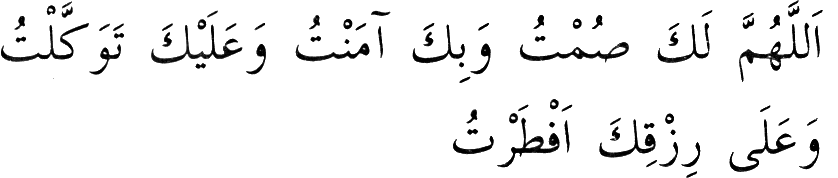 Kul duaya başladığında Rabbiyle konuşur. 


Kul duaya başladığında kulluğunun bilincine varır. 
Kul ellerini açtığı zaman aciz olduğunu anlar. 
İstenilen şeyleri verecek olanın Rabbi olduğunun farkına varır. 
Dua müminin (kendisine düşmanlık eden, nefsine ve şeytanlara karşı) silahıdır. 
Dua yapan isteklerini Rabbine arz eder. Bu haliyle hem isteklerine cevap bulur. Hem de Rabbine karşı yapmış olduğu bu istekler için sevap kazanır.